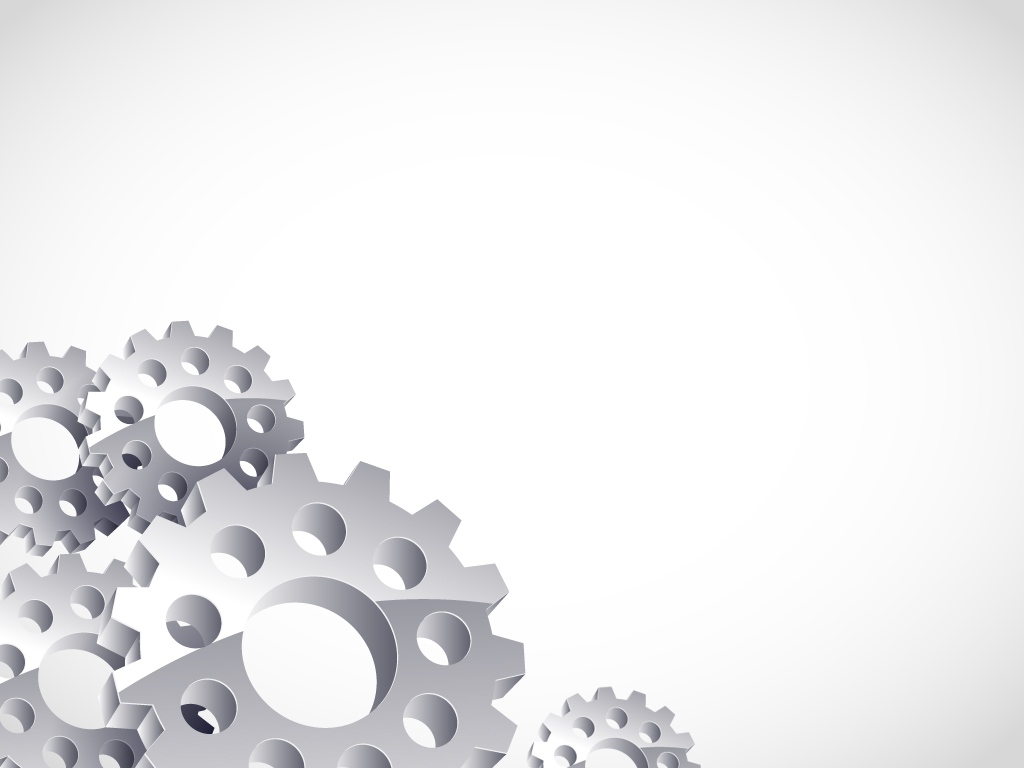 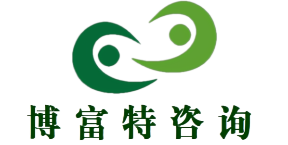 港口安全现场管理
安全生产管理
博富特咨询
全面
实用
专业
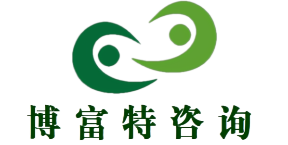 关于博富特
博富特培训已拥有专业且强大的培训师团队-旗下培训师都拥有丰富的国际大公司生产一线及管理岗位工作经验，接受过系统的培训师培训、训练及能力评估，能够开发并讲授从高层管理到基层安全技术、技能培训等一系列课程。
 我们致力于为客户提供高品质且实用性强的培训服务，为企业提供有效且针对性强的定制性培训服务，满足不同行业、不同人群的培训需求。
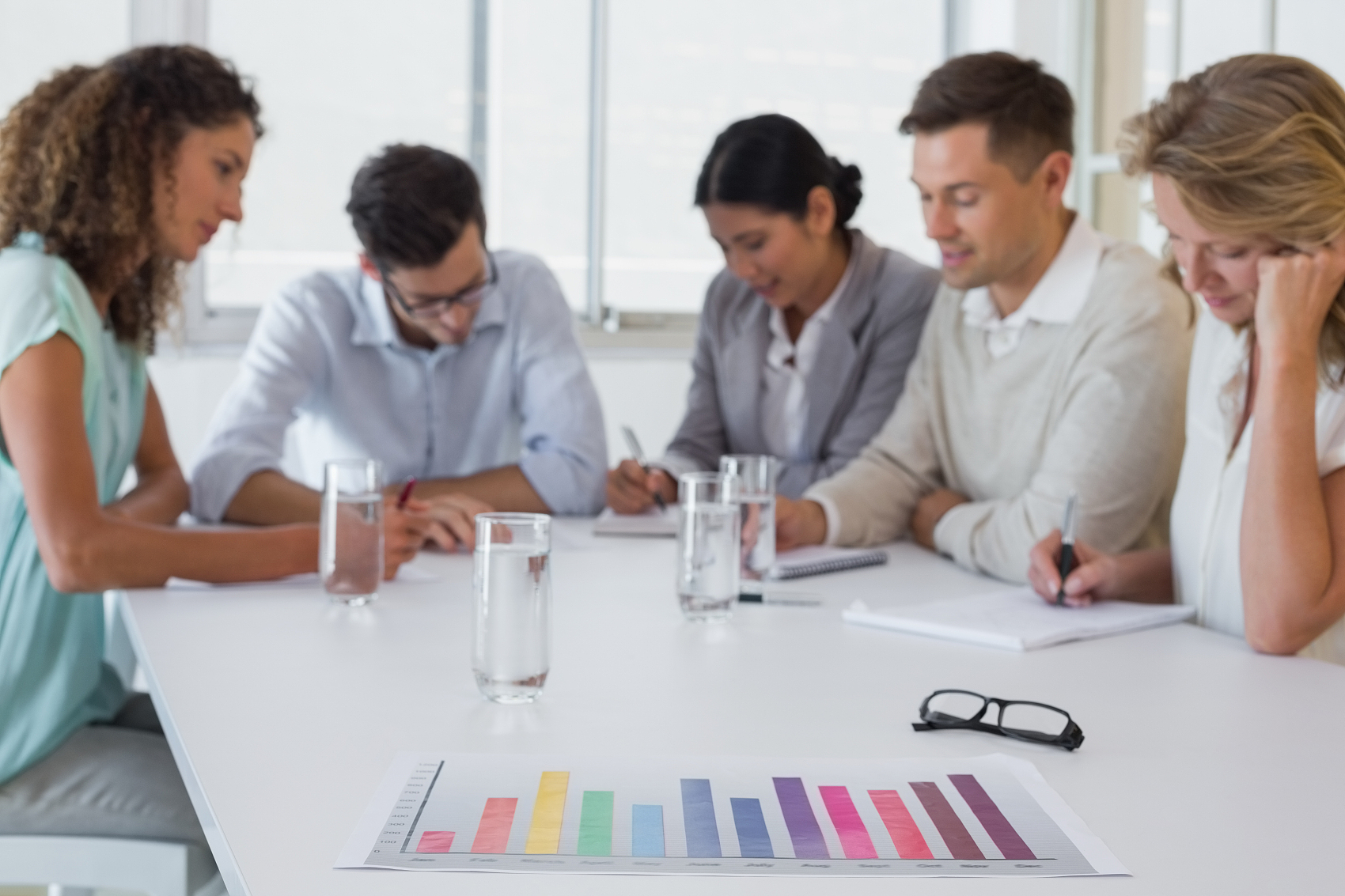 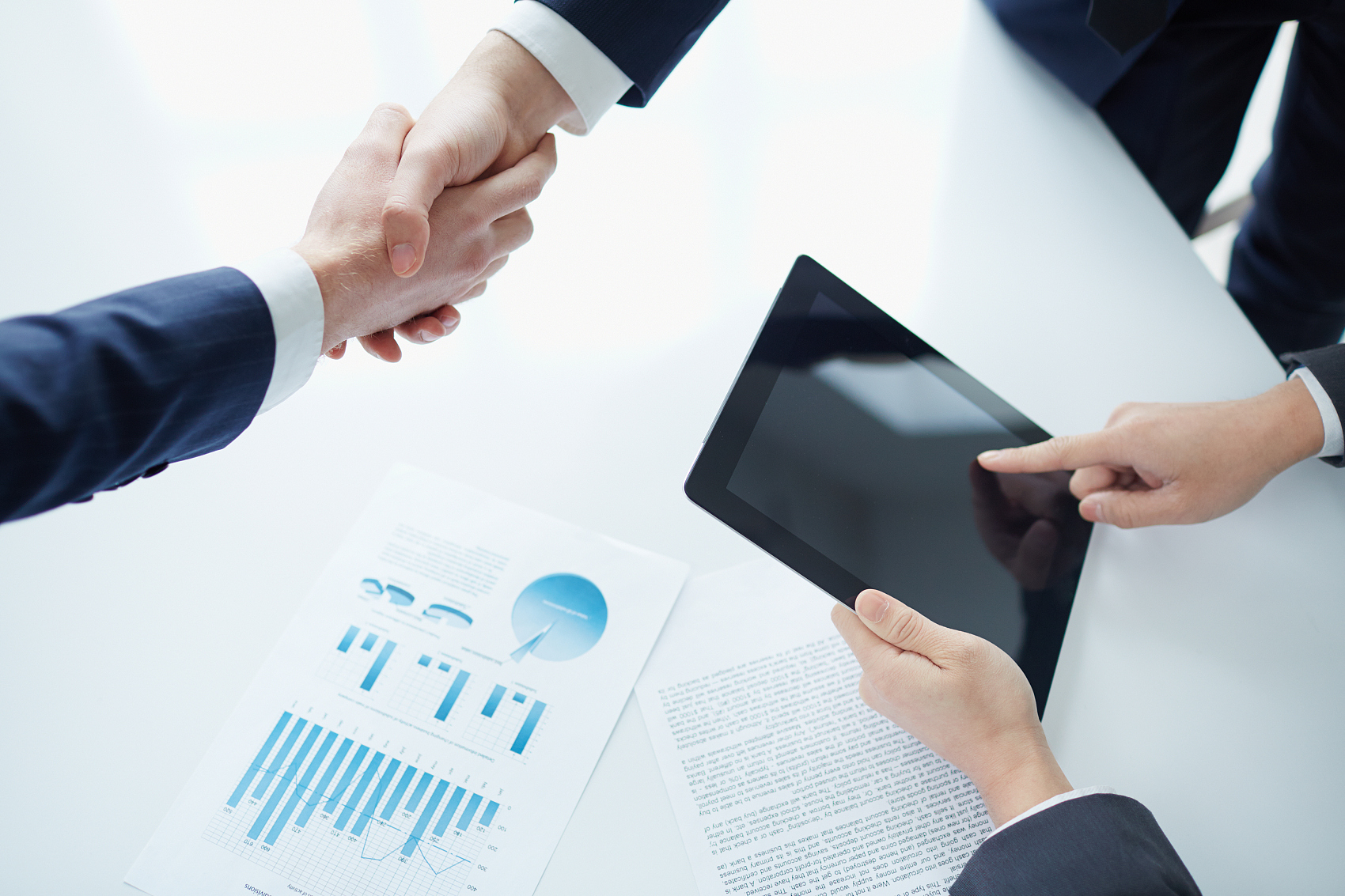 博富特认为：一个好的培训课程起始于一个好的设计,课程设计注重培训目的、培训对象、逻辑关系、各章节具体产出和培训方法应用等关键问题。
提纲
第一节    现场人员安全管理
第二节    现场作业安全管理
第三节    现场作业风险及预防
第一节  现场人员安全管理
一、现场人员安全管理任务
二、人员的不安全行为
三、“三违”的原因分析
四、人员安全行为控制，严禁“三违”
一、现场人员安全管理任务
安全的意义就是“无危则安，无损则全”，通俗地说，就是不发生事故的生产过程。在人－机－环境的相互关系中，一旦存在着不匹配的现象，就容易发生事故，对于现场操作者、管理者、领导者来说，加强现场安全管理随时要有如履薄冰、如临深渊感觉，不能存丝毫侥幸心理。1941年美国著名安全工程师海因里希统计分析了55万件机械事故，绝大部分事故主要是由于人的不安全行为造成，因此海因里希得出一个重要结论，导致事故发生的四大原因（人的不安全行为、物的不安全状态、环境的不安全因素、管理上的缺陷）中，其中最重要原因是人的不安全行为。因此安全管理根本任务是防止人员发生伤亡事故和职业伤害。人员安全是企业安全管理的核心。规范现场作业安全管理、控制人员的不安全行为是现场人员安全管理的最重要的任务。
二、人员的不安全行为
有意识的不安全行为——明知故犯
是指行为者为了追求行为后果价值，在对行为的性质及行为风险具有一定的认识情况下，表现出来的不安全行为。知道正在的行为是违章行为，也知道正在的行为可能造成人员伤害、设备损坏、货物损坏等，但由于以前一直没有发生事故，存在侥幸心理；对自己控制危险的能力估计过高，认为偶的冒险不会产生不好的后果；按章操作与违章操作相比，后者在经济上、物质上、时间上、体力上价值大于前者。
二、人员的不安全行为
无意识的不安全行为——无知违章
不知道违章行为的危险性；没有掌握该项作业的安全技术，不能进行正确操作；由于外界干扰，而采取错误的操作；由于行为者出现生理或者心理偶然波动，破坏了其正常行为的能力而出现危险性操作。
三、“三违”的原因分析
主观原因

1. 侥幸心理    自认为控制力强，对作业环境和条件的变化能够掌握，认为偶尔违章不会出事，就把潜在的危险抛之脑后。

案例1
事故经过：2003年3月3日14:30时，xxxx公司xx驳1500——12号在上海xxx厂老码头3号泊位卸驳完加拖时，该驳船员刘XX在未穿救生衣的情况下，去解相邻无人驳1108的首缆，解完缆绳后，刘xx没有按原路线返回，而是取捷径，慌忙踩在无人驳1008通道的煤灰上，试图跨档，因煤灰湿滑松软不慎落水，经多方竭力打捞，仍无下落失踪。
事故原因：存在侥幸心理，盲目选择危险路径，违章作业，临水不穿救身衣。
三、“三违”的原因分析
主观原因
2. 麻痹大意    在安全生产比较稳定的情况下，安全思想和警惕性不自觉松懈下来，在操作中，很容易产生轻视心理，麻痹大意，不按照规程办事，时间一长，就养成违章习惯。
案例2
事故经过：2011年4月30日16:40分，xxxx岸桥司机陈xx在xx5码头做装船出口在等集装箱时，因吊具高度放置过低，这时一辆集卡车拖一重柜箱从桥吊吊具下通过，导致箱体与吊具相撞，造成箱门与顶部大梁变形，吊具伸缩油马达受损。
事故原因：麻痹大意，没有按照规定提升吊具，集卡车行进时没有认真瞭望减速。
三、“三违”的原因分析
主观原因
3. 偷懒心理    为了抢时间，赶进度、抓产量，图省力省事，简化操作程序、减少施工工序，置安全规章不顾。

案例3
事故经过：2003年2月8日中午1:30分，xxxx分节驳22061靠泊xx码头1号泊位。2月9日12:30分开始按常规从船尾向船首用滑板进行水渣装船作业，16：30分，已装水渣1310吨，后因水渣未到停止作业，次日早8:00分，发现该船尾部有渗水，水已经尾部夹板，8:10分，江水开始从船尾部船舷进入船内，船尾下沉，8:30沉没。此次事故为单方责任事故，直接经济损失21.9万元。
事故原因：违反散货装船操作规程，图省事，简化工序，没有分堆装船和平舱，偷懒，夜间无人到现场检查，导致船舶倾斜进水沉没。
三、“三违”的原因分析
主观原因
4. 粗心马虎    自认为熟悉工作环境和作业程序，作业时，粗枝大叶，不拘小节、马马虎虎，对看得见的危险比较警觉，对暂时没有发生危险恶果的潜伏危险则掉以轻心。

案例4
事故经过：2010年9月22日，xx公司岸桥司机吴xx在晚上吃完宵夜后，于零点30分上岸桥，在没有人指关的情况下，就吊集装箱进行装船作业，落箱时将一当班船员压在箱底当场死亡。
事故原因：粗心马虎，检查不仔细，违反装卸作业操作规程。船员安全意识淡漠，站位不正确，没有发现潜在的危险。
三、“三违”的原因分析
主观原因
5. 习惯性违章    在工作中，为图省事、少麻烦，长期违反规定，养成违章习惯，已经不认为是违章行为，最终引发事故。

案例5
事故经过：2014年7月25日上午9:45时许，xx公司在x码头进行xx船舶过驳盐至xx船舶过程中，该公司员工卞xx（男，55岁）作业期间未穿救生衣，在挂钩完毕后移动时不慎失足落水。现场作业人员及船员立即实施救援未果失踪，并同时向长江海事局水上救援中心（电话：12395）和长航公安局武汉分局汉口派出所报告。
三、“三违”的原因分析
主观原因
6.冒险蛮干    工作方法简单粗暴，违反科学，随意“创新”操作方法，把安全操作规程当儿戏，不充分估计该行为的恶果。这种违章，一旦发生事故，就有可能是大事故。
案例6
事故经过：2004年4月21日上午8:00分，xx公司沥青xx驳船经xx船厂抢修尾舵，时任xx船厂副厂长孙xx带领维修班长李xx等人到现场，8:20分，架好自制的吊舵三角支架，由操作工熊xx用2吨手拉葫芦慢慢将1.5吨重的舵杆吊起，此时，葫芦和三脚架均已受力，约10:15分，孙xx指挥熊xx向上启动葫芦，正在启动时，三角支架底脚突然滑动，支架向驳船右舷倒下，将在位于支架侧面进行插销对位的李xx压在三角支架下，当场死亡。
事故原因：冒险蛮干，随意“创新”自制三角支架非标产品，违反了起重作业操作规程。
三、“三违”的原因分析
客观原因
岗位培训不到位
作业环境不安全
管理制度缺少或者不完善等
四、人员安全行为控制，严禁“三违”
1、安全生产有关法律、法规、政策控制。
2、纪律、制度控制。通过安全生产规则、规章、纪律来控制。强制性、规范性、稳定性。体现安全生产的高压线、火炉原则。违章给以警告、污点暴光、罚款、警告、记过、降职降薪、甚至解除劳动合同。
3、安全生产控制。通过命令、指示、规定对管理对象实施控制。
4、评价控制。通过安全生产月（年）度考核、安全生产月（季）度竞赛、安全生产月、安全生产标准化创建、以及其他含有考核内容的群众性活动。安全生产的优劣与奖惩挂钩、与经济利益挂钩、安全风险抵押。激励与约束并重。
5、团队安全意识控制。通过营造一种“安全生产人人有责”安全氛围，要求大家都要自觉遵守安全操作规程，使安全要求转化为行为准则。
第二节  现场作业安全管理
一、做好作业前的准备工作
二、严格执行各项安全生产制度
一、做好作业前的准备工作
（一）严格执行工前检查确认制度
（二）严格执行工前会制度
（三）严格执行交接班制度
（四）作业前试车
（一）严格执行工前检查确认制度。
1、现场队长主要检查：人、设备设施、吊具、工属具的配置是否符合作业安全要求，是否符合装卸工艺规范要求。
2、机械司机主要检查：设备四大工作结构是否正常，制动系统是否安全可靠；主要安全装置和是否齐全、灵敏、可靠；铃声信号是否安全、灵敏、可靠；钢丝绳、滑轮、有无缺陷、卡死、跑轮现象；轨道是否有松动、跑边现象等。确保运行设备处于完好技术状态。严禁设备带病作业。
3、司索工主要检查各种索具（钢丝绳、吊链、吊带等）、吊具、主要工属具（吊钩、卸口、夹具等）是否符合安全规范；灯光、通道、安全网、跳板、梯子等是否符合安全要求。
4、理货员主要检查：查货物包装、查标志、查单货相符。
5、水手主要检查：趸船设施系缆、绞关、水泵、消防设施、救身设施、堵漏设施、照明设施，检查在趸船与靠泊船之间的空档的安全通道是否搭好跳板，铺好安全网，检查趸船外舷的防撞靠把是否妥当，检查靠泊船的靠泊是否安全可靠。
（二）严格执行工前会制度。
现场队长组织装卸工、理货员、司机、水手等作业人召开工前会，会上要点名。检查作业人员是否处于适岗状态、是否按规定穿戴个人防护用品。在下达作业任务时、要交代装卸工艺、作业设备和工索具，同时交代安全注意事项、落实安全预防措施。会上理货员交代货物件数、重量、质量要求、注意事项，特别是危险货物、特殊货物、长大件货物等，更应交代清楚；司机长介绍设备安全情况，作业时安全注意事项。
（三）严格执行交接班制度。
1、司机与司机交接班做到
1.1 “三见面”（交接双方和现场）。
1.2 上不清，下不接，接了负全责。
1.3 如实告之现场作业情况
1.4 如实告之现场隐患、存在问题。
1.5如实填写交接班记录
（三）严格执行交接班制度。
2、现场队长与现场队长交接班做到
2.1 “三见面”（交接双方和现场）。
2.2 上不清，下不接，接了负全责。
2.3 如实告之现场安全生产情况、特别是重点现场。
2.4 如实告之现场事故、隐患、薄弱环节、存在问题。
（四）作业前试车
由指挥手指挥进行起重机械进行空载试车，确保设备升降、变幅、旋转、行走安全可靠。作业第一吊和起吊接近最大负荷时，必须在货物起升净空高度达20—30cm处,进行试吊,确认设备制动良好,方可正式起吊。流动机械试验刹车、方向、喇叭、灯光。
二、严格执行各项安全生产制度
（一）严格执行设备安全操作规程
（二）严格执行装卸作业安全管理规定
（三）现场作业“十不准”
（四）装卸作业安全操作规程
（五）电气设备维修作业
（六）水上作业“二要八不准”
（一）严格执行设备安全操作规程
1、操作时必须按照设备使用说明书上所规定的操作程序进行操作。
正面吊（空载）在公路上行驶必须将吊臂收回到20′；
轨道式起重机（场桥、岸桥、门机龙门吊等）作业前必须将铁鞋取掉后方能就作业；
集装箱装卸桥吊箱时，当吊着箱后，信号显示红灯（锁孔锁好）方可起箱。
案例7：
2011年7月14日2:50左右，操作手XXX操作V202卸车号鄂AH7732上40英尺集装箱时，在吊箱过程中，外集卡挂车上靠车头端的两个锁头为关闭未开启状态，挂车后端锁头为开启状态，待吊箱高度达到将近2米时，两个锁头的锁芯同时抽出，集卡车头和挂车从2米高落地，箱体悬离车板面1.98米高，外集卡司机被震晕在方向盘上，集卡车头和挂车受损，司机送往医院救治。
（一）严格执行设备安全操作规程
2、流动机械。出入库门、货垛、过铁路公路平交道、公路交叉路口时,要严格遵守“一慢、二看、三通过”的规定, 必要时下车燎望 , 确保安全通行。
案例8：
2011年9月23日8: 20许，xx流动机械司机XXX驾驶V512堆高机在E1区作业完毕后，准备转场到F3区作业，从支六路右转干三道转弯处时，在行驶中没有留心观察，将在该处窨井旁进行维修消防阀门拍照作资料的港外三个工人撞倒，其中一人当场死亡，两人撞伤。
（一）严格执行设备安全操作规程
3、起重设备动车时，严格遵守“听从指挥、认真观察、鸣笛示警、低速起动”的规定。
4、在作业过程中，发现异常情况（温度异常、怪味、异声、抖动异常等），或者发生故障，必须停车检查，查明原因，排除异常情况或故障，消除事故隐患。如司机不能排除，应立即通知设备管理人员和检修工，进行检查修理。在原因没有查清楚，异常情况、故障、事故隐患没有排除的情况下严禁作业。
（二）严格执行装卸作业安全管理规定
1、严格执行装卸作业“十不吊”规定 
1.1  超负荷作业不准吊；
1.2  货物重量不明、索具不符合规定不准吊；
1.3  吊物下或关路上有人不准吊；
1.4  吊物上站人不准吊；
1.5  人员未避让到安全位置不准吊；
1.6  被压住、埋在地里、凝固在其他物体上的货物不准吊；
1.7  利用吊钩进行斜拉、斜吊、抽拔不准吊；
1.8  无指挥手指挥，或信号不清不准吊；
1.9  散货捆扎不牢、不平衡不准吊；
1.10  遇有大雨、大雪、大雾和六级以上暴风不准吊。
（二）严格执行装卸作业安全管理规定
2、与生产无关人员禁止进入现场。
3、起重机械吊货时，关路上严禁站人。
4、起重呼唤应答制度。装卸作业时，在摘钩或挂钩完毕后，指挥手和本工序装卸工要严格执呼唤应答制度
5、安全站位。装卸作业时，在摘钩或挂钩完毕后，装卸工应迅速地避开关路，离开货物至少1.5m，作业长大件，应特别小心，远离货物。
（二）严格执行装卸作业安全管理规定
6、指挥手站位应该做到
6.1 与起重机司机之间视线清楚；
6.2 能清楚地看到货物拴套情况；
6.3 与被吊运物体保持安全距离；
6.4 当不能同时看见起重司机和负载时,应站到能看见起重机司机的一测,并增设中间指挥人员传递信号。
（二）严格执行装卸作业安全管理规定
7、现场装卸指挥原则
7.1 持证指挥
7.2 每道装卸工序，只能一个指挥手指挥，严禁多人指挥
7.3 指挥手在指挥时要精力集中，所发出的信号应规范、清楚、及时、准确。
7.4 司机对指挥信号不明确时，应要求指挥手重新给信号，严禁臆测动车。
7.5 现场任何人发出紧急停车信号，司机、指挥手必须服从。
（二）严格执行装卸作业安全管理规定
8、正确选择和使用索具，严禁超负荷作业。
8.1  钢丝绳检查。认真检查钢丝绳断丝、锈蚀、磨损、变形、润滑等情况，确保钢丝绳符合安全技术规范。
8.2  正确选择钢丝绳。钢丝绳吊货物时应考虑其直径、绳数、夹角等。在任何情况下都不准超过钢丝绳容许的最大安全负荷。
经验公式。单支钢丝绳最大安全负荷=d×d×50/1000/6（t）   
吊货钢丝绳最大安全负荷（t）=单支钢绳最大安全负荷×绳数×角度系数C
（二）严格执行装卸作业安全管理规定
8、正确选择和使用索具，严禁超负荷作业。
8.3  正确使用钢丝绳。钢丝绳与垂直方向夹角不能太大，一般情况下夹角应小于45度，严禁超过60度。禁止超负荷使用钢丝绳。禁止使用报废钢丝绳，严禁马虎凑合。不能使钢丝绳和物件的尖锐角接触，在他们接触处要垫木版、麻袋、或其他软性的忖垫。4.5、钢丝绳必须保持良好的润滑状态。
8.4  正确使用吊链。不准超负荷使用吊链。吊链与铅垂方向的夹角不能大于30°，严禁超过45°。吊链使用前应进行全面检查，在准备提升时，链条应伸直，不准扭曲、打结。吊链端部配件，如吊环、吊耳、环眼吊钩等应符合安全要求。
（三）现场作业“十不准”
1、没有安全技术措施、安全设施不齐备，不准开工。
2、不戴安全帽、不按规定穿戴防护用品，不准上岗。
3、穿高跟鞋、拖鞋，不准上班。
4、作业现场不准吸烟。
5、上班前4小时，不准饮酒。
6、现场不准猜拳、玩牌、吵架、斗殴、嬉戏。
7、不准带家属、小孩到现场。
8、不准偷、拿、吃运输货物。
9、不准无证操车，学徒工无师傅指导不准操车。
10、不准弄虚作假、谎报情况，隐瞒事故。
（三）现场作业“十不准”
案例9
事故经过：2003年3月21日，xx公司机电管理部副经理胡xx中午喝酒后上班，坠入14码头堤防回填的坑内（5.2米），现场堤防施工民工发现报警，送医院抢救无效死亡。
事故原因：严重违反劳动纪律，当班喝酒。
（四）装卸作业安全操作规程
1、轻钩进舱(车)时要防止钢丝绳掺人，防止钩头撞人；
重钩进舱时人要及时避让，重钩进车，人要站在车厢外。
2、在用提头钢丝绳确定吊点时，严禁用手伸在吊物下方去拉钢丝绳，或者用脚去勾钢丝绳。
3、货物拴套牢固，捆绑后留出的绳头必须紧绕在吊钩或吊货物上，防止挂住沿途人和物。
4、尖锐边角处要用木方等软物垫好。特别防止钢板边角勒钢丝绳。
（四）装卸作业安全操作规程
5、挂钩时，手不得捏在钩头上，不得放进钢丝绳“鼻环”内，也不得放在钢丝绳与货物贴近处的空档，防止货物受力后钢丝绳夹手。
    6、挂好钩后，指挥手和和本工序装卸工要严格执呼唤应答制度。挂钩完毕后，操作人员必须尽快避让到安全位置。严禁操作人员站在死角。
    7、起吊时，吊钩垂线对准货关中心，起升到0.3m高度时应暂停，检查无异常情况后再继续起吊。不准歪拉斜吊。
（四）装卸作业安全操作规程
8、起吊的货物应高于现场最高障碍物0.5米既可。
9、重钩进舱时人要及时避让，重钩进车，人要站在车厢外。
10、稳关。货物下降时，要等货物齐胸，1.3m左右，并且晃动势子不大时，才能上前用手稳关，人要站稳。
    11、落关。货物对正位置后慢慢落关。落关时严禁手脚放在货物、货架下面。
    12、摘钩后，指挥手和和本工序装卸工要严格执呼唤应答制度。摘钩后，待空钩头超过人头高时，方可松手，不得随手乱扔。防止伤人。
（四）装卸作业安全操作规程
13、抽钢丝绳要慢，防止把货物挂倒和钢丝绳弹击伤人。
14、对易滑、易滚、稳定性不好的货物，必须塞垫衬牢、拴套加固，不规则的要加支撑，保持平衡。
15、操作人员在船上作业，无论是做关、拴套、指挥时严禁背朝河心。要跨越船舶空挡时，必须从通道跨越。
16、驳船移船时，严禁装卸作业。
17、装卸作业，要轻拿轻放，稳起稳落、旋转平稳、不碰不撞。严禁冒险作业、野蛮装卸。
（四）装卸作业安全操作规程
18、吊水中货物时，货物重量不能超过起重设备最大负荷的60%。水中货物重量不明，严禁起吊。
19、吊装卷钢、钢板、H型钢等应使用专用吊具。
20、吊货时关下严禁有人停留或行走。
21、装卸桥作业时，大车轨道黄线内严禁站人。
22、卸货不得挖井、留山、抽心。货物断面应呈阶梯形，以防止货物倒塌，必要时应对货物断面采取有效的稳固措施。
23、装卸船作业时做到均衡装卸，保持船舶平衡。船舶横斜度不超过3º。
（五）电气设备维修作业
电气设备维修作业时，必须严格执行“停电、验电、接地、挂牌、监护”的安全操作规程。
案例10
事故经过：2006年8月15日上午8:00分，xx公司xx作业部分队长王xx、员工苏xx会同电工陈xx、李xx在xx港区x码头堤防内进行电缆检修，由苏xx负责合闸，其他三人查线，10：00时许，经查确定为电缆短路，决定更换新线，10:30分，停止检修，三人离开现场，苏xx见三人离开合上了闸刀，这时分队长王xx走出20米后又返回检修现场，包扎裸露的电线，被电流击倒，送医院抢救无效死亡。
事故原因：违反电气设备维修作业操作规程，分队长王xx无电工操作证上岗。
（六）水上作业“二要八不准”
二要：1、要在现场交接班； 2、当班水手作业要穿救生衣；
八不准：1、不准在船上喝酒；2、当班不准穿拖鞋；3、不准因看电视影响船舶航行作业；4、不准带家属亲友上船参观游玩；5、不准留家属亲友在船上夜宿；6、当班人员不准做与本职工作无关的事；7、不准扫拿运输物资；8、不准以物易物，拿原材料、燃润料等换取生活物资。
（六）水上作业“二要八不准”
案例11：
事故经过：2010年7月6日15:30分，xx停靠在港x码头趸船外档计划装盐的受灾载船甲101249驳借水龙头冲洗船上杂物，值班水手陈xx送水龙带到驳船时，不慎落入江中，xx公司立即组织打捞，于7月10日中午在x码头江边找到死者。
事故原因：临水作业穿拖鞋、没穿救生衣。
第三节  现场作业安全风险及事故预防
一、流动机械作业安全风险及预防
二、集装箱作业安全风险及预防
三、装卸作业安全风险及事故预防
一、流动机械作业安全风险及预防
（一）流动机械作业安全风险
1、违反港区交通规则，造成交通事故。
2、违反安全操作规程，造成人员伤亡事故、设备损坏、货物损坏事故。
案例12：
事故经过：2011年6月24日10:30分左右，流动司机XXX驾驶V501在查验区准备将一40英尺重柜转到固定平板上转弯对位时，正面吊发生横向漂移19米，致使左边前后轮胎陷入旁边花坛，导致正面吊前驱轮胎磨损。
原因分析：违反安全操作规程，驾驶车速过快、转弯过急，滑移后制动过猛造成该起事故。
一、流动机械作业安全风险及预防
（二） 流动机械事故预防
1、加强安全意识教育，克服侥幸心理、麻痹大意、冒险蛮干等忽视安全行为。
2、在港区道路上行驶，要严格遵守《港区道路交通安全管理规定》，严禁超速、超载、超线、逆行。
3、严格遵守设备安全操作规程。
4、作业时，设备发生故障或者出现异常情况（如抖动异常、声音异常、温度异常、气味异常等），必须停车检查，查明原因，排除异常情况或故障后方能够继续作业。
二、集装箱作业安全风险及预防
（一） 集装箱作业安全风险
1、集装箱高空坠落。
2、集装箱作业时，吊架旋锁出现假锁现象。
3、集装箱作业时，断裂钢丝绳。
4、集卡车卸箱时，没有将拖车平板上锁头解脱。
二、集装箱作业安全风险及预防
（二） 防止集装箱高空坠落措施
1、司机作业必须严格执行设备安全技术操作规程，小车起升到达安全高度后，小车才能水平移动。严禁高度不够就水平移动，严禁边移动边起升。
2、在场桥加装高度显示屏，实时显示起升高度。
3、堆场有超高箱时，作业前应该重点交代和布置，作业时特别小心、谨慎。
4、暴风来前，采取防风网或防风钢缆对集装箱进行稳固。
二、集装箱作业安全风险及预防
（三）防止吊架旋锁出现假锁措施
1、司机接班后认真检查吊架旋锁机构的是否正常，开闭状况与信号指示是否一致。
2、司机在起箱时，等红灯亮后2-3秒，等待锁头完全锁好后，再一档起升，然后逐步加速。
3、司机在脱箱时，等绿灯亮后2-3秒，等待锁头完全打开后，再一档起升，然后逐步加速。
三、装卸作业安全风险及事故预防
（一）装卸作业安全风险
1、使用报废吊、索具，可能造成人员伤亡或其他事故。
2、超负荷使用吊、索具，可能造成人员伤亡或其他事故。
3、超负荷使用设备，可能造成人员伤亡或其他事故。
4、使用“带病”设备，可能造成人员伤亡或其他事故。
5、控制器失灵，可能造成人员伤亡或其他事故。
6、设备失控，可能造成人员伤亡或其他事故。
7、进行“抽心”、“挖井”等违章作业，可能造成人员伤亡或其他事故。
三、装卸作业安全风险及事故预防
（一）装卸作业安全风险
8、进行“高抛高掷”等野蛮装卸，可能造成人员伤亡或其他事故。
9、进行歪拉斜吊、抽拉作业，可能造成人员伤亡或其他事故。
10、吊物堆码不规范，可能导致人员伤亡或其他事故。
11、吊物捆扎不牢，可能导致人员伤亡或其他事故。
13、栓套方法选择错误，可能导致人员伤亡或其他事故。
14、吊点选择错误，可能导致人员伤亡或其他事故。
三、装卸作业安全风险及事故预防
（一）装卸作业安全风险
15、吊物放置不平衡，可能导致人员伤亡或其他事故。
16、吊物撞击其他作业，可能导致人员伤亡或其他事故。
17、吊物摆动过大，可能导致人员伤亡或其他事故。
18、装卸技术知识欠缺，可能导致人员伤亡或其他事故。
19、由于司索工、司机相互配合不当，可能导致人员伤亡或其他事故。
20、吊物坠落，可能导致人员伤亡或其他事故。
21、人员站位置不当，可能导致人员伤亡。
三、装卸作业安全风险及事故预防
（二）装卸作业事故预防
1、起重机械司机、装卸指挥人员上岗前要经过专门安全培训、考试合格后，取得国家认可的操作证，持证上岗。
2、单位应对作业人员进行经常性的安全教育和技能培训，以提高其安全意识和操作技能。
3、参加作业的设备设施、吊具、索具等都必须符合安全规范，严禁“带病”作业。
4、正确使用设备设施、吊具、索具，严禁超负荷作业。
三、装卸作业安全风险及事故预防
（二）装卸作业事故预防
5、作业人员须处于适岗状态。严禁醉酒、生病、过度疲劳等人员上岗作业。
6、作业人员应严格遵守岗位职责、严格执行本工种安全操作规程。
    7、现场进行起重作业时，要严格执行起重“十不吊”的规定。
    8、装卸人员在起重作业过程中应尽量远离吊物，扒杆下、关路上严禁站人，无关人员不得靠近作业区域。这是预防典型起重伤害事故最直接的、最有效的途径。
三、装卸作业安全风险及事故预防
（二）装卸作业事故预防
9、正确选择栓套方法，吊物应捆扎牢固，防止散捆、坠落
10、起吊要平稳垂直，货物尽量保持水平，防止吊物摆动过大。当倾斜角度过大时，需落关查明原因。
11、吊货时，起升高度要够，运转要平稳、轻拿轻放、防止吊物撞击现场的货物、设备。
12、严禁 “抽心”、“挖井”、“高抛高掷”、歪拉斜吊、抽拉作业等野蛮装卸。
各位员工:
    今天主要讲了三个方面的内容：现场人员的安全、现场作业的安全、现场作业的风险及预防。由于时间的关系，课件中只讲到现场的一些基本安全常识，安全生产制度、现场作业风险及预防也只讲到了集团主营产业及相关工种作业安全，因此，今天的安全课内容还不够全面，希望在坐各位新进港的员工一定要加强安全知识的学习，熟悉并掌握本岗位的操作规程，安全注意事项，事故风险及预防，在工作中养成良好的安全行为习惯。课件中的12个事故案例全部是发生在xx内部的活生生的例子，目的是希望通过身边的事故教育身边的人，让悲剧不再重演，让生命不再凋零，祝愿我们在座的每位员工在轻松、愉快、和谐、安全的工作氛围中挥洒青春、放飞梦想、成就未来！
感谢聆听
资源整合，产品服务
↓↓↓
公司官网 | http://www.bofety.com/
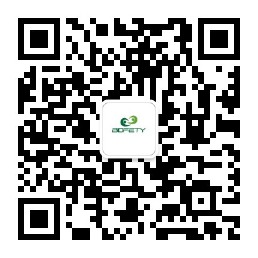 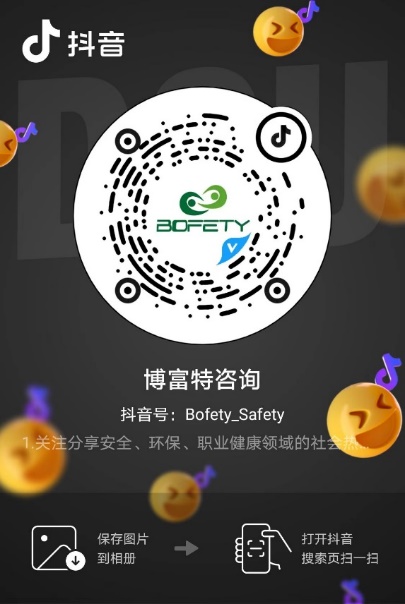 如需进一步沟通
↓↓↓
联系我们 | 15250014332 / 0512-68637852
扫码关注我们
获取第一手安全资讯
抖音
微信公众号